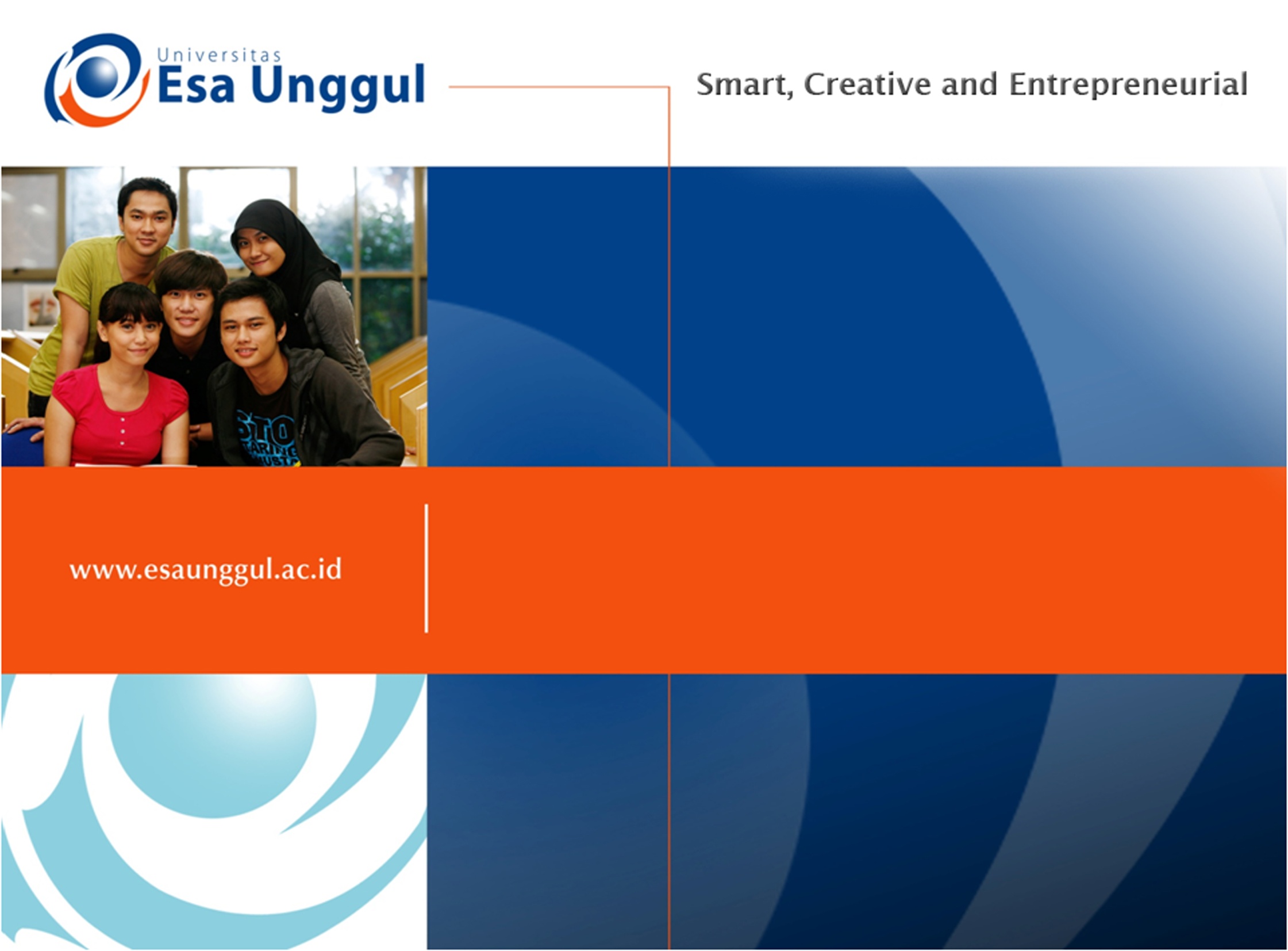 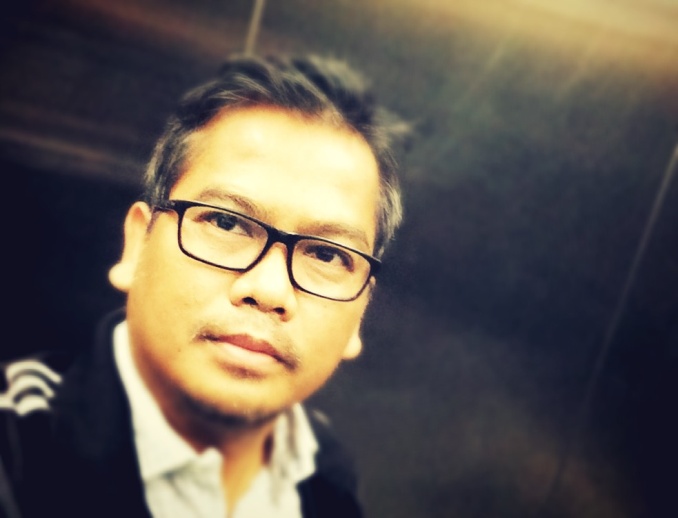 INDRA G ROCHYAT, S.Sn., MA., M.Ds.
Pendidikan Ketrampilan
Pertemuan 10
Ketrampilan seni instalasi
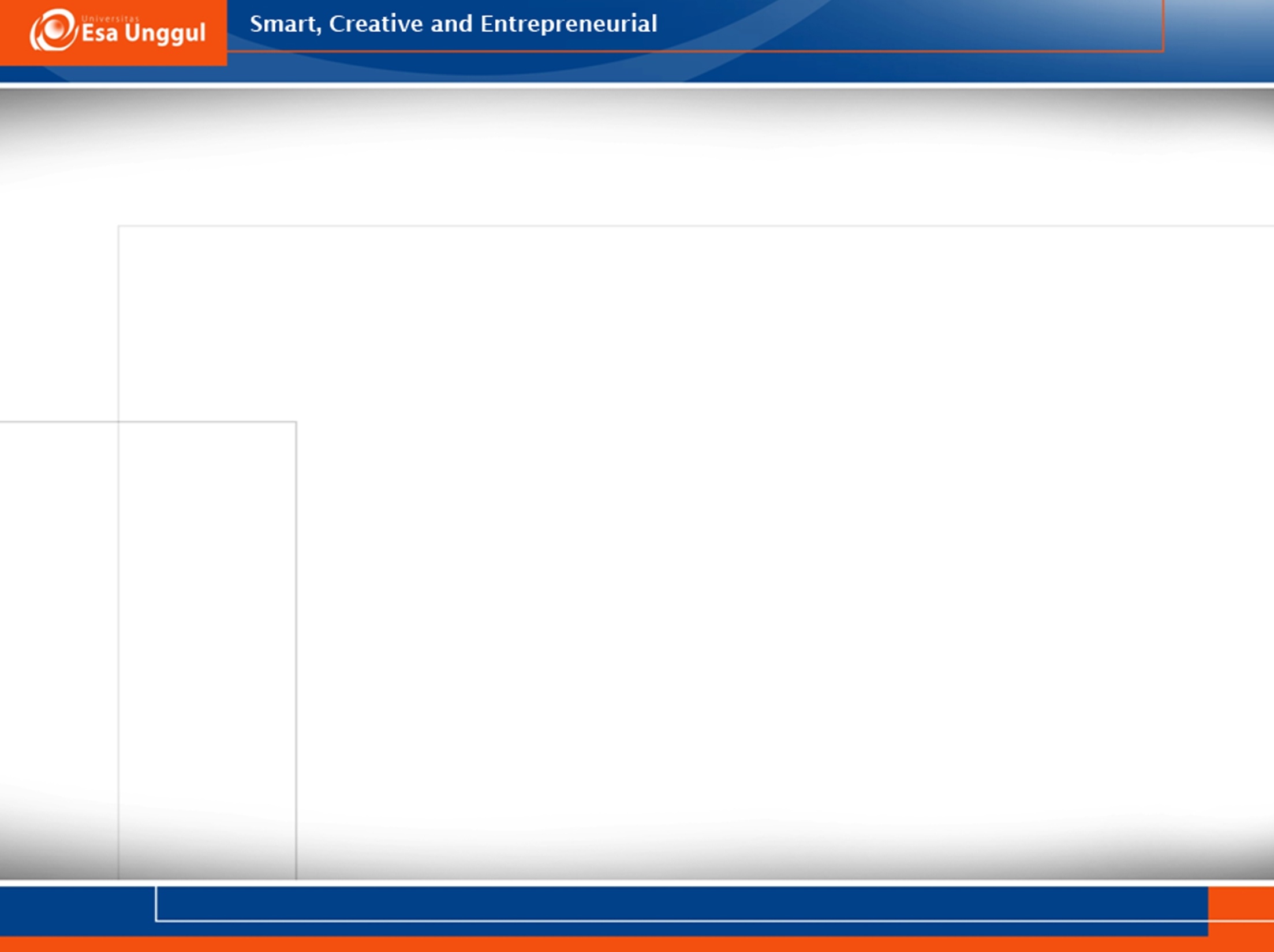 Mata kuliah pendidikan keterampilan ini membahas secara teoritis dan praktis tentang konsep keterampilan di sekolah dasar. Implementasi dan pengembangan berbagai teknik maupun issu pendidikan guna menyiapkan mahasiswa pada aspek kognitif, psikomotor, dan afektif, sehingga mereka siap menghadapi ipteksi dan globalisasi.
Seni instalasi
Seni instalasi (installation = pemasangan). adalah seni yang memasang, menyatukan, dan mengkontruksi sejumlah benda yang dianggap bisa merujuk pada suatu konteks kesadaran makna tertentu. Biasanya makna dalam persoalan-persoalan sosial-politik dan hal lain yang bersifat kontemporer diangkat dalam konsep seni instalasi ini.
Seni instalasi dalam konteks visual merupakan perupaan yang menyajikan visual tiga dimensional yang memperhitungkan elemen-elemen ruang, waktu, suara, dan atau melibatkan indra lainnya sebagai sensasi.
Seni instalasi dalam konteks visual merupakan perupaan yang menyajikan visual tiga dimensional yang memperhitungkan elemen-elemen ruang, waktu, suara, dan atau melibatkan indra lainnya sebagai sensasi.
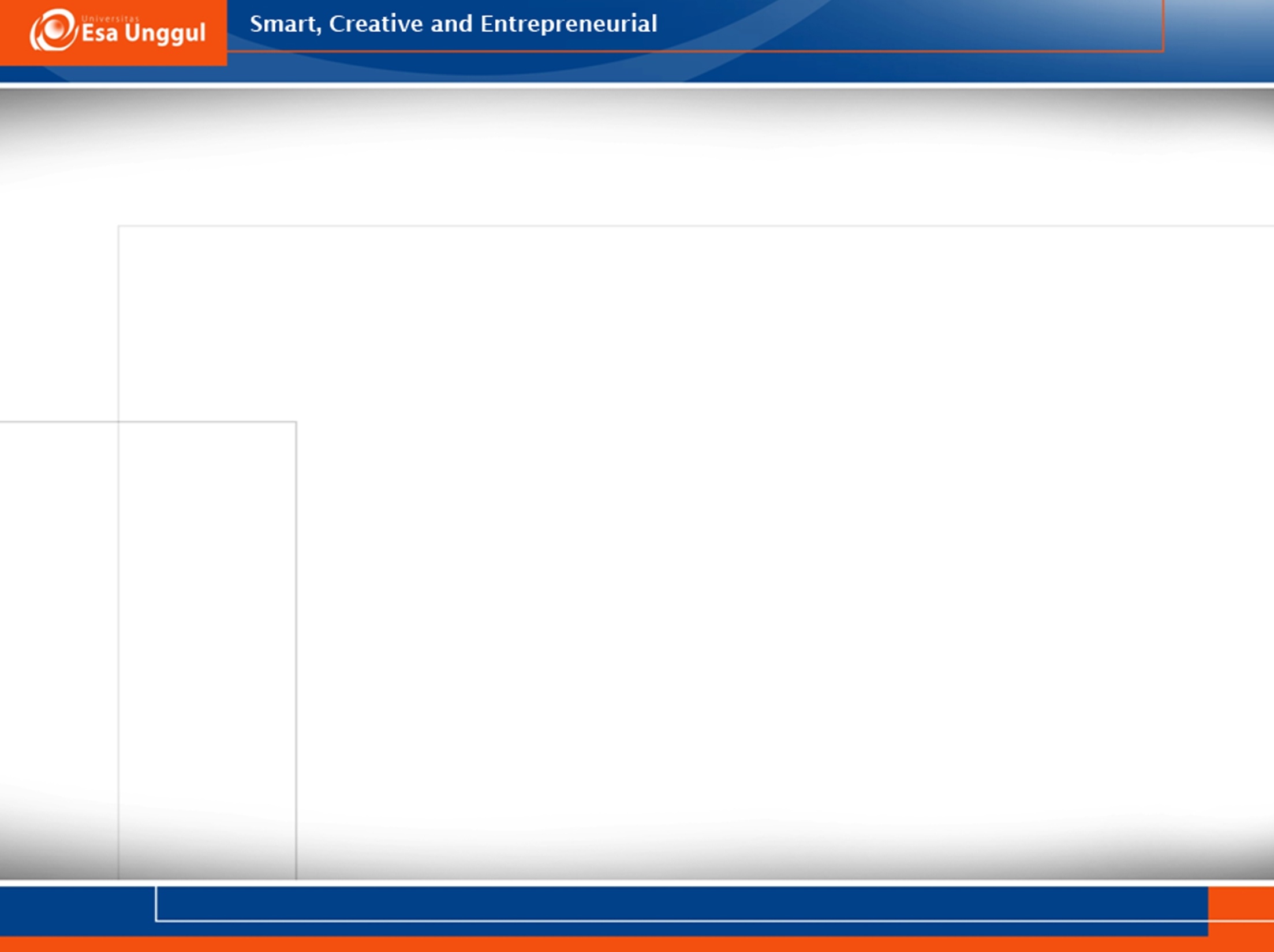 Pustaka
Kamtini, Tanjung H. W. (2006). Berkreativitas Melalui Kerajinan Tangan dan Kesenian di Sekolah Dasar. (Jakarta: Depdiknas Ditjen Dikti Direktorat Ketenagaan). 
Tumurang, H. T. (2006). Pembelajaran Kreativitas Seni anak Sekolah Dasar. (Jakarta: Depdiknas Ditjen Dikti Direktorat Ketenagaan). 
Fisher, E. F. (1978). Aesthetic Awareness and the Child. Illionis: F. E. Peaccock Publishers, Inc.
Gaitskell, C. D. and Al Hurwitz. (1958). Children An Their Art, Methods for the Elementary School. New York: Harcourt Brace Jovanovich Inc.
Kamaril, C. Dkk. (1999). Pendidikan Seni Rupa/Kerajinan Tangan. Jakarta: Universitas Terbuka.